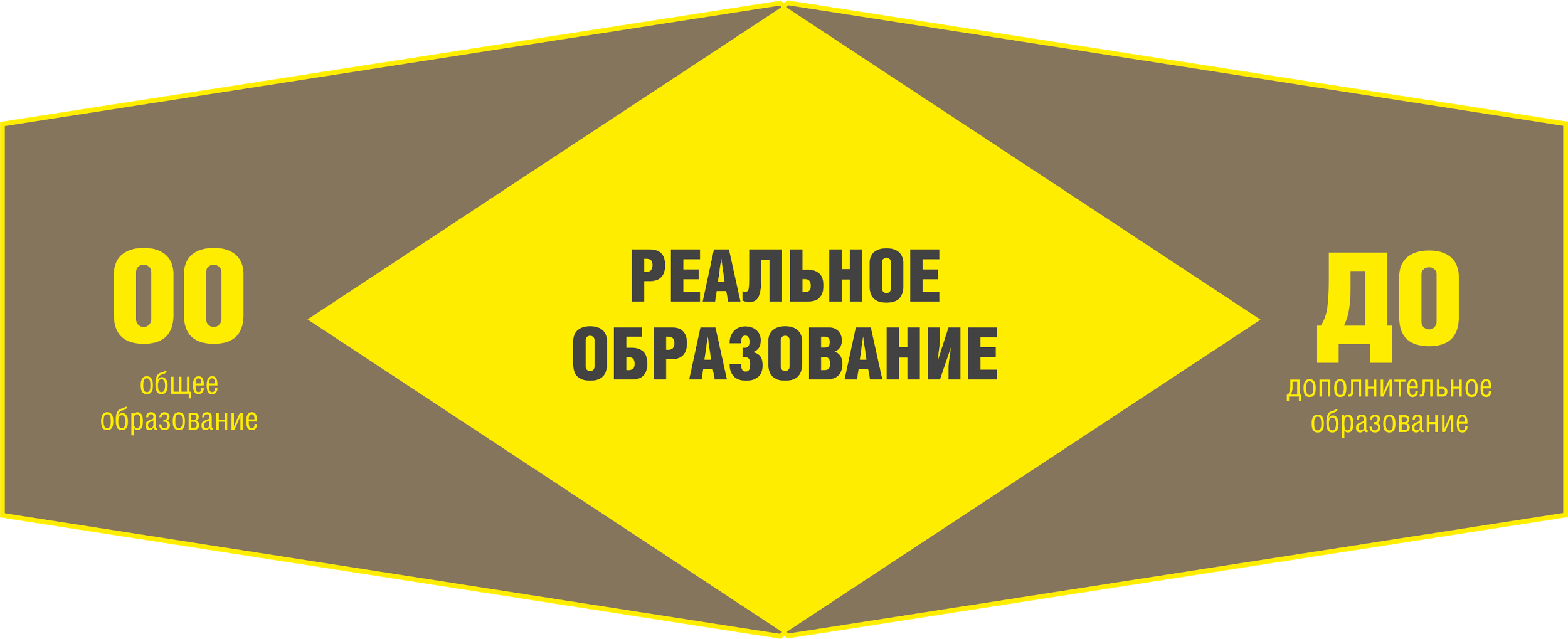 МИНИСТЕРСТВО ОБРАЗОВАНИЯ КРАСНОЯРСКОГО КРАЯКГБОУ ДО «Красноярский краевой Дворец пионеров»
Региональный проект интеграции общего и дополнительного образования на территории Красноярского края«РЕАЛЬНОЕ ОБРАЗОВАНИЕ»

Руководитель проекта – Евгения Бахмарёва (Красноярск)
Научный руководитель проекта – Андрей Стёганцев (Москва)

Красноярск, 2016
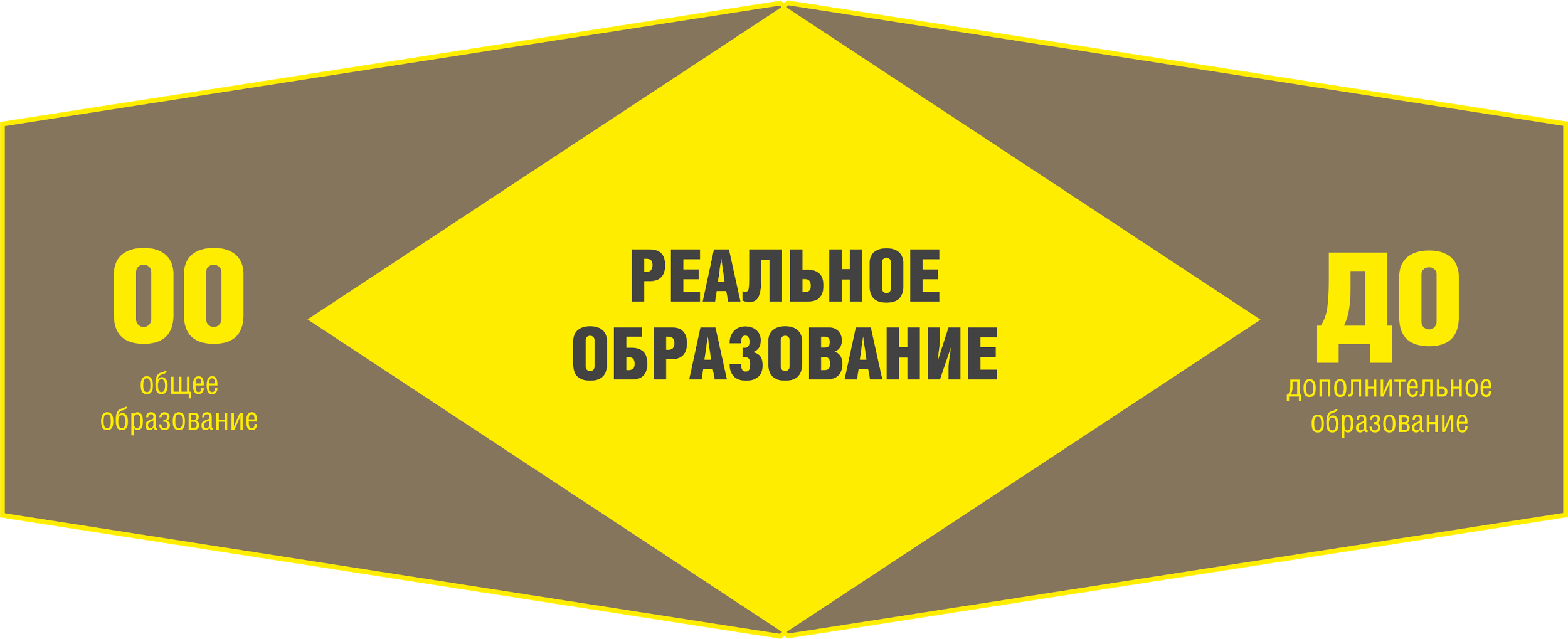 Актуальность проекта
Запрос на согласованные и глобальные ориентиры обновления содержания и технологий дополнительного образования.
Высокая нагрузка на ребенка из-за несогласованности программ общего и дополнительного образования.
Запрос на технологии работы с личностными и метапредметными результатами ФГОС ОО.
Дефицит ресурсов для развития системы дополнительного образования.
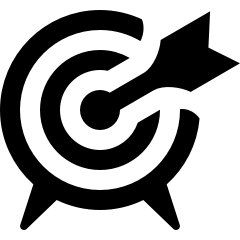 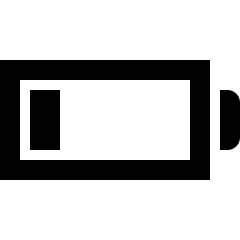 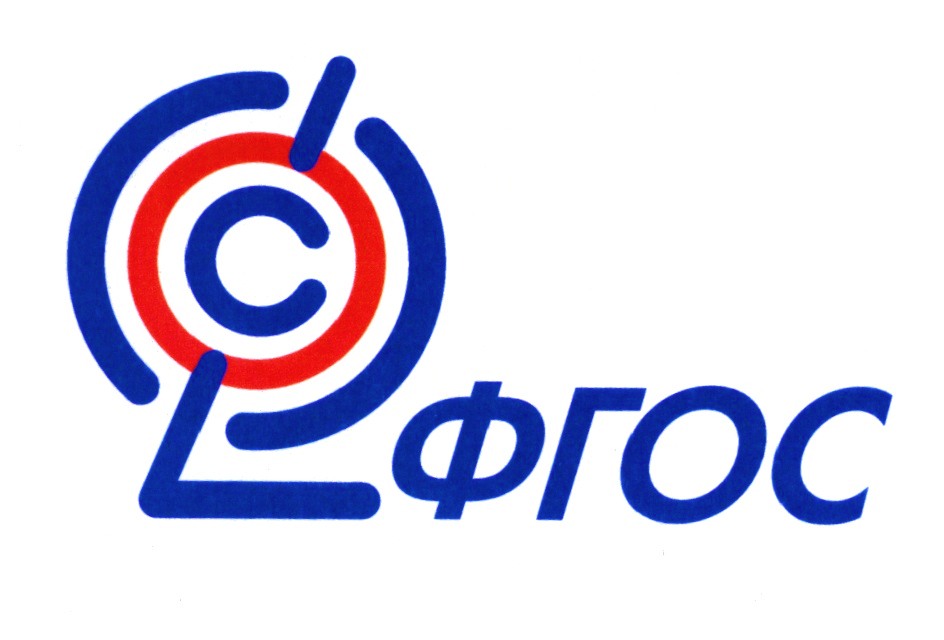 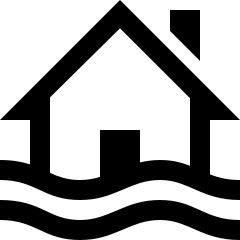 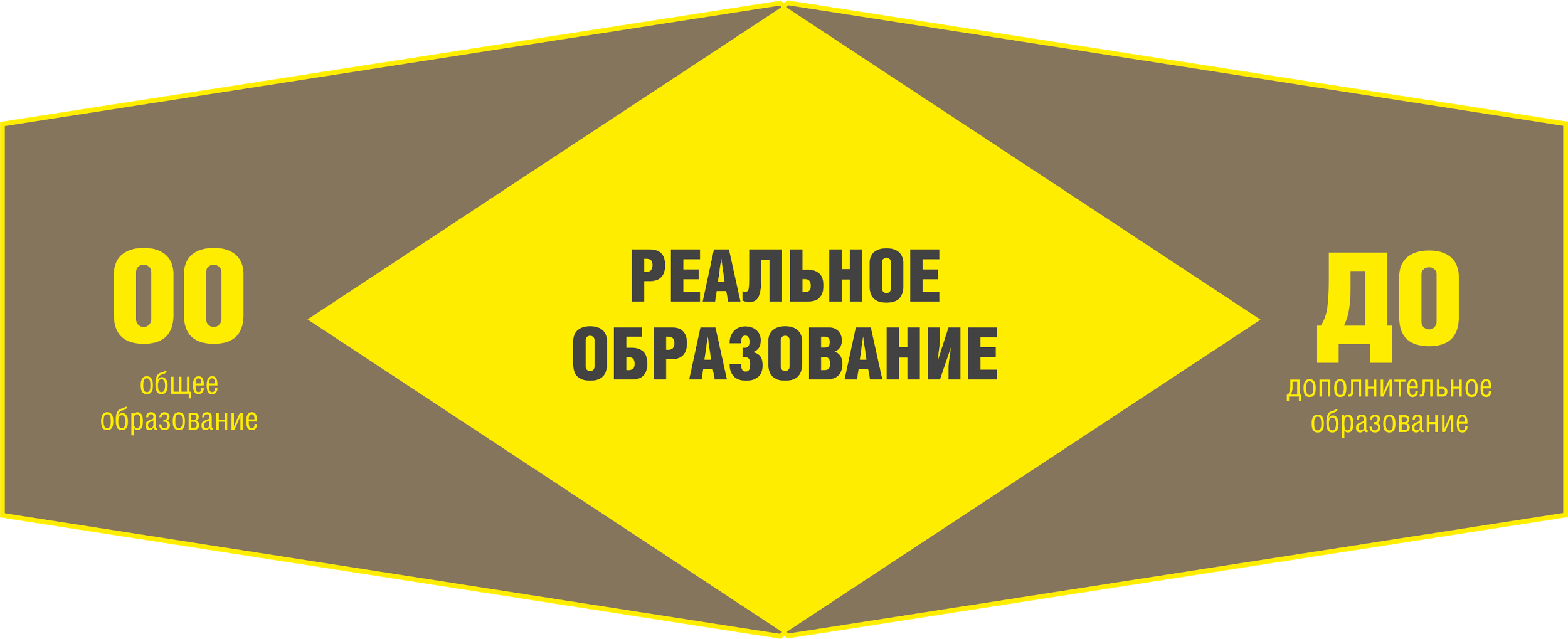 Цель проекта
Обновление содержания и технологий в системе дополнительного образования детей Красноярского края за счёт создания региональной системы интеграции дополнительного и общего образования, направленной на достижение личностных и метапредметных результатов ФГОС ОО.
+ Новые технологии
+ Новое содержание
Личностные и метапредметные 
результаты ФГОС ОО
ОБЩЕЕ 
ОБРАЗОВАНИЕ
ДОПОЛНИТЕЛЬНОЕ
ОБРАЗОВАНИЕ
«Язык» ФГОС ОО
Обучающиеся
Помещения
Гибкость системы
Педагоги
Инструменты
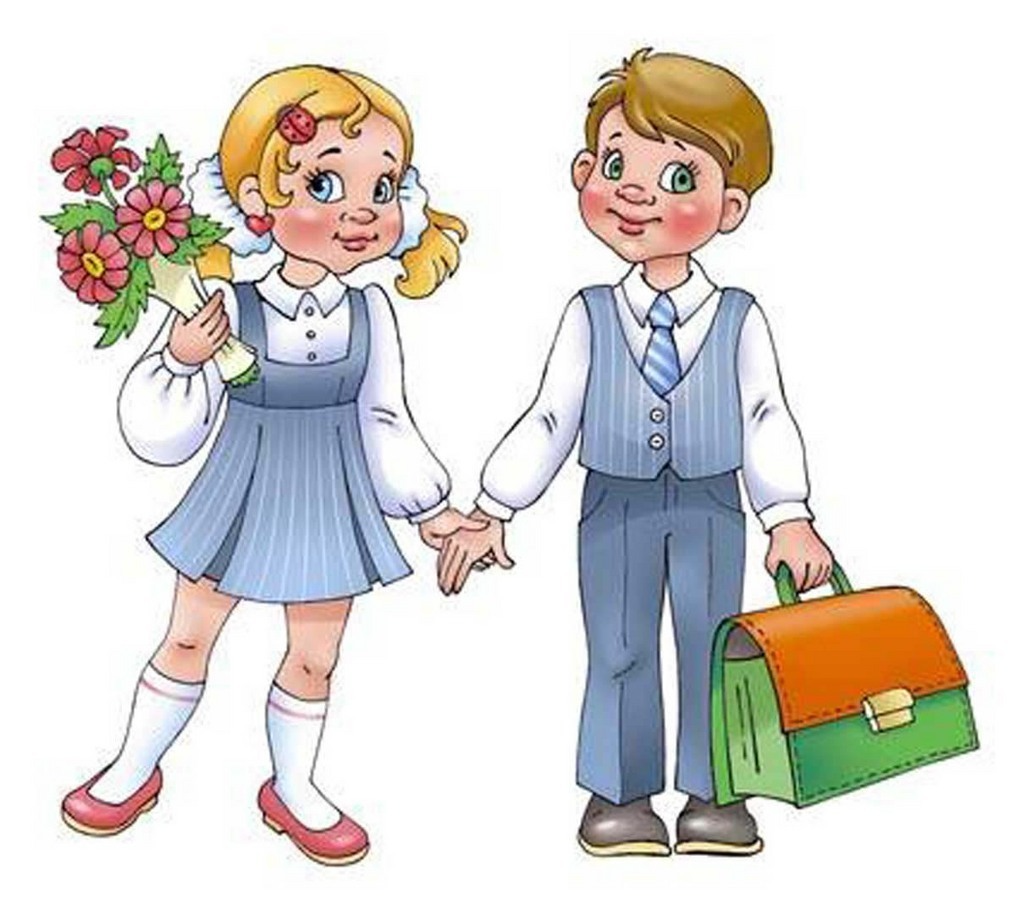 РЕГИОНАЛЬНАЯ СИСТЕМА ИНТЕГРАЦИИ ОО и ДО
[Speaker Notes: Обновление содержания и технологий в системе дополнительного образования детей Красноярского края за счёт создания региональной системы интеграции дополнительного и общего образования, направленной на достижение личностных и метапредметных результатов ФГОС ОО.]
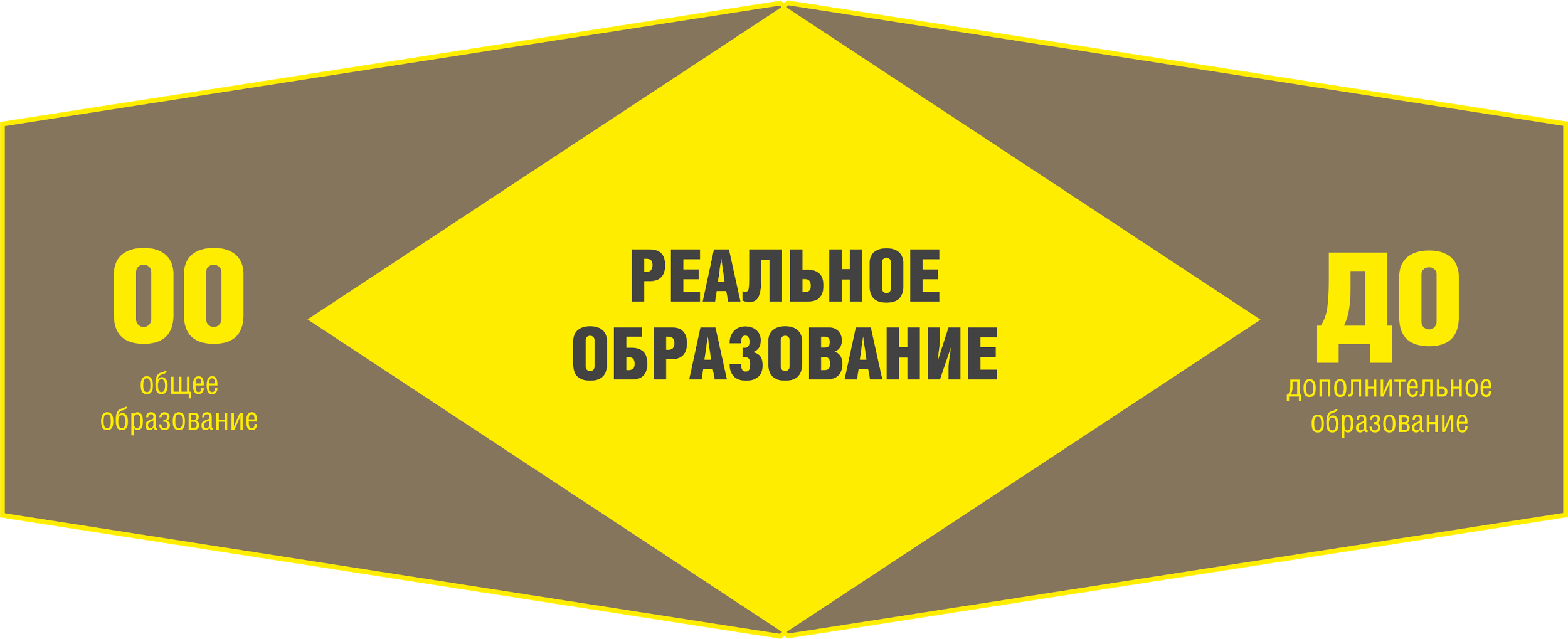 Задачи проекта
Разработка и реализация инновационных дополнительных общеобразовательных программ, реализуемых в сетевой форме.
Создание управленческо-педагогических команд, владеющих технологиями интеграции ОО и ДО.
Организация методического обеспечения внедрения и тиражирования моделей интеграции дополнительного и общего образования.
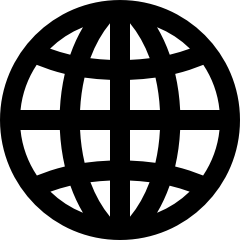 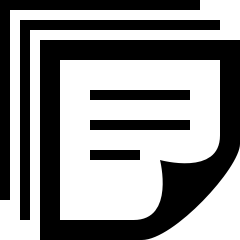 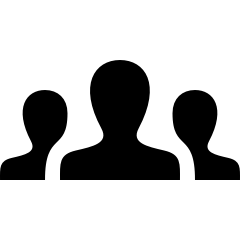 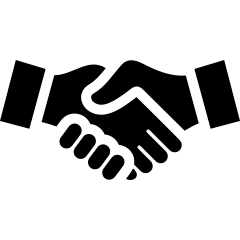 [Speaker Notes: Разработка и реализация инновационных дополнительных общеобразовательных программ, реализуемых в сетевой форме и направленных на достижение личностных и метапредметных результатов ФГОС ОО.
Разработка и внедрение дополнительных профессиональных программ, направленных на создание управленческо-педагогических команд, владеющих технологиями интеграции ОО и ДО.
Организация методического обеспечения внедрения и тиражирования образовательных программ, технологий и организационно-управленческих моделей интеграции дополнительного и общего образования.]
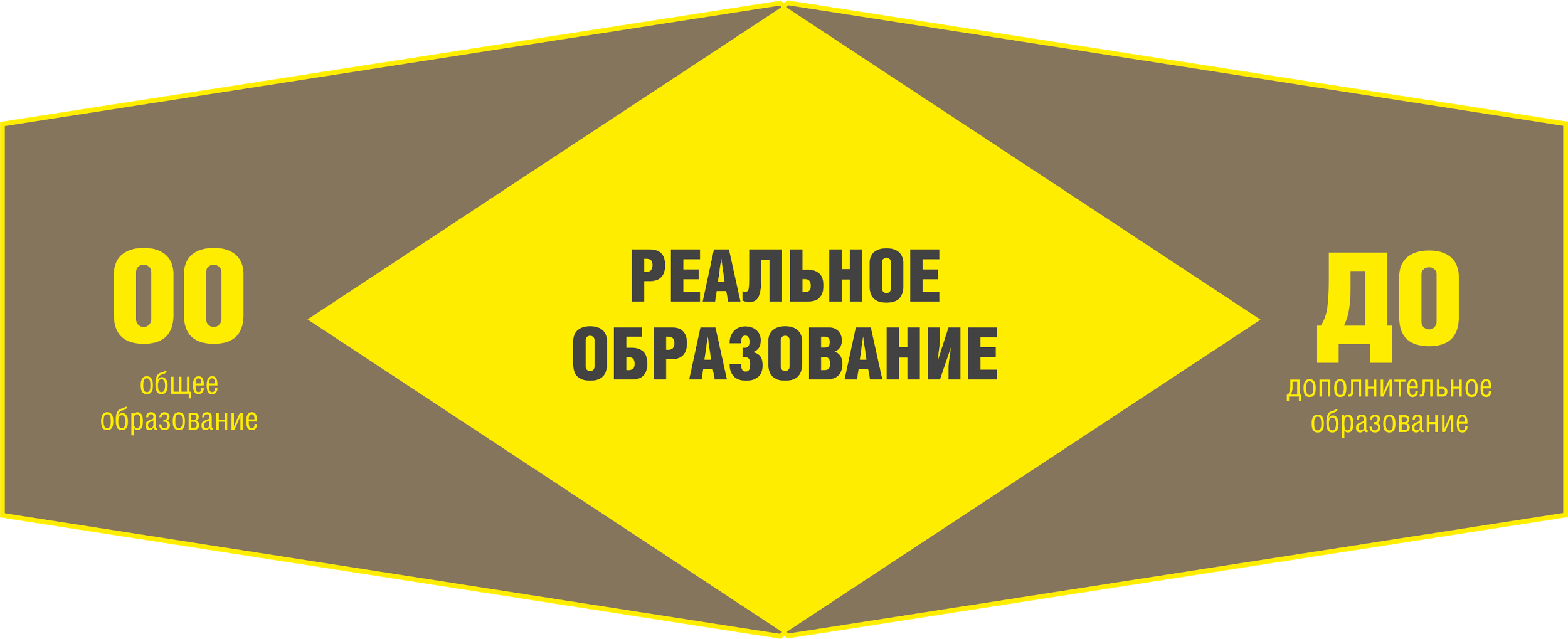 Структура проекта
Анализ проведённого цикла
Внедрение и тиражирование
Подготовка следующего цикла
Проведение грантового конкурса для победителей
Постоянно действующая общественно-профессиональная экспертиза Проекта -
апробация и распространение технологий
Анализ предыдущего цикла
Внедрение и тиражирование
Подготовка текущего цикла
ФОРУМ
Постоянно действующий 
методический семинар -
совершенствование и сопровождение внедренияразработанных программ, инструментов, моделей
Семинар - конференция
Мета-предметная олимпиада
Кадровая школа - подготовка управленческо-педагогических команд из представителей ОО и ДО, владеющих технологиями интеграции ОО и ДО
2-я сессия
1-я сессия
3-я сессия
Конкурс дополнительных общеобразовательных программ, реализуемых в сетевой форме -
выделение лучших программ, инструментов, организационно-управленческих моделей
Финал конкурса
Инфраструктурное сопровождение проекта -
создание сети ресусрных центров и опорных площадок
[Speaker Notes: Проект состоит из повторяющихся годичных циклов, имеющих общую структуру.
Каждый цикл начинается и заканчивается анализом процесса, итогов и результатов предыдущего цикла, работой по внедрению и тиражированию разработанных технологий, а также подготовкой к новому циклу.
В проекте можно выделить четыре взаимосвязанные, но относительно независимые друг от друга линии работы и соответствующие им задачи. Все линии объединяются в итоговом комплексном мероприятии цикла – образовательном форуме.
Первая линия – это Конкурс инновационных дополнительных общеобразовательных программ, реализуемых в сетевой форме и направленных на достижение личностных и метапредметных результатов ФГОС ОО (3 номинации). Главная задача Конкурса – выявление лучших программ, инструментов, оргуправленческих моделей интеграции ОО и ДО. Конкурс состоит из нескольких этапов и завершается публичным финалом в рамках Форума.
Вторая линия – это Очно-заочная кадровая школа, состоящая из трёх очных сессий и межсессионной работы, главная задача которой - подготовка управленческо-педагогических команд  из представителей общего и дополнительного образования, владеющих технологиями интеграции ОО и ДО. Итоги Школы представляются и тестируется рамках Конкурса, а также на Форуме в рамках Метапредметной олимпиады - в виде достижений участников образовательных программ, разработанных в рамках Проекта.
Третья линия – это Постоянно действующий методический семинар, основной задачей которого является совершенствование и сопровождение внедрения разработанных программ, инструментов, моделей. Также в этой линии можно выделить создание и развитие ресурсных центров и опорных площадок Проекта.
Четвёртая линия – это Постоянно действующая общественно-профессиональная экспертиза Проекта, главная задача которой - апробация и распространение всех технологий, разработанных в рамках Проекта. 
Семинар и экспертиза проводятся на протяжении всего цикла в заочной и в очной форме; их итоги представляются, обсуждаются и дорабатываются на Форуме в формате семинара-конференции.
В настоящий момент идёт первый цикл проекта, который стартовал в начале 2016 года. К настоящему моменту проведены две сессии кадровой школы и первый этап конкурса, идёт подготовка третьей сессии школы и второго этапа конкурса. Цикл 2017 года планируется как общекраевой, 2018 года – как межрегиональный, 2019 (в рамках развития Проекта) – как федеральный.]
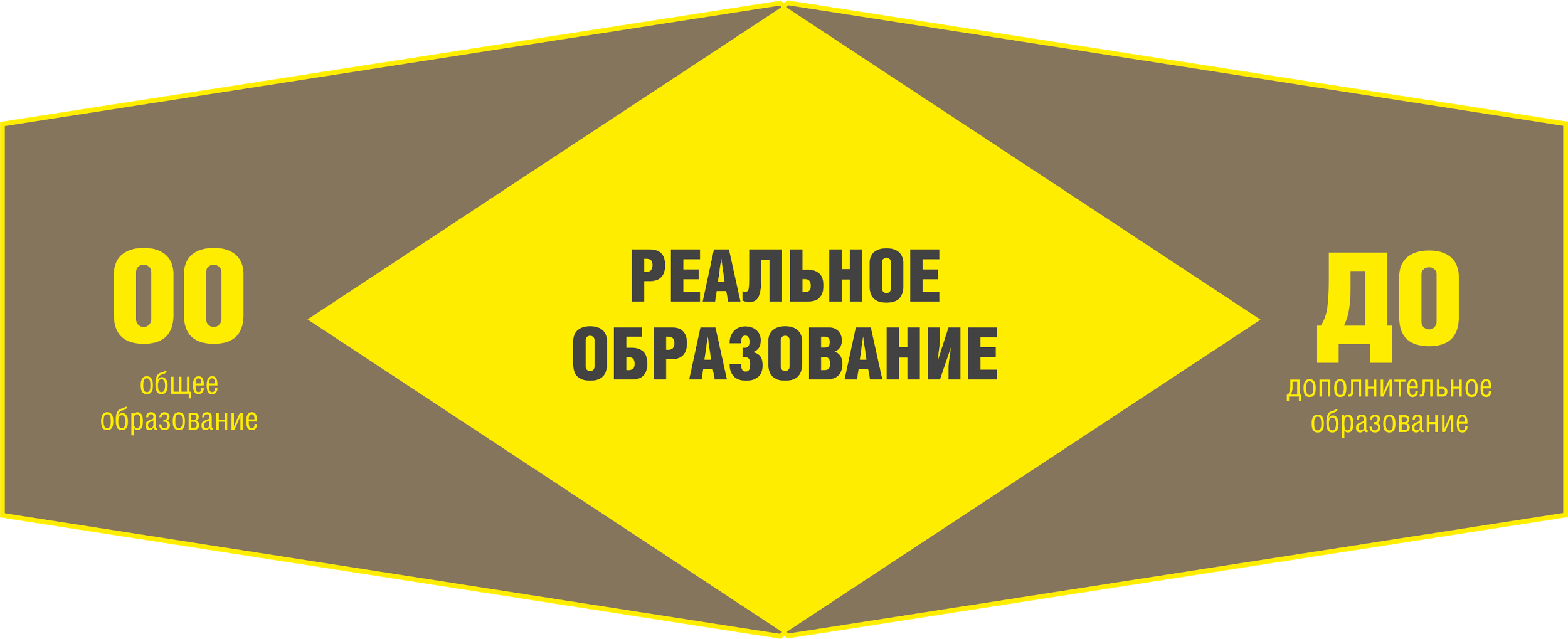 Перспективы развития и тиражирования
2016-2017. Вывод проекта на региональный уровень.
2017-2018 год. Вывод проекта на межрегиональный уровень.
2018-2019 год. Вывод проекта на федеральный уровень.
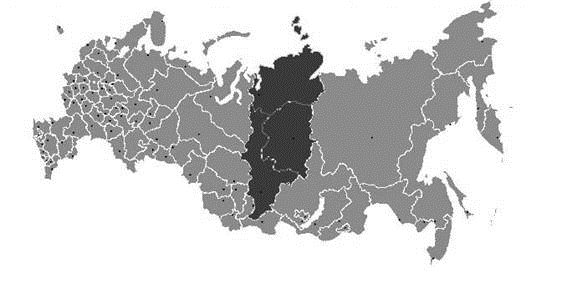 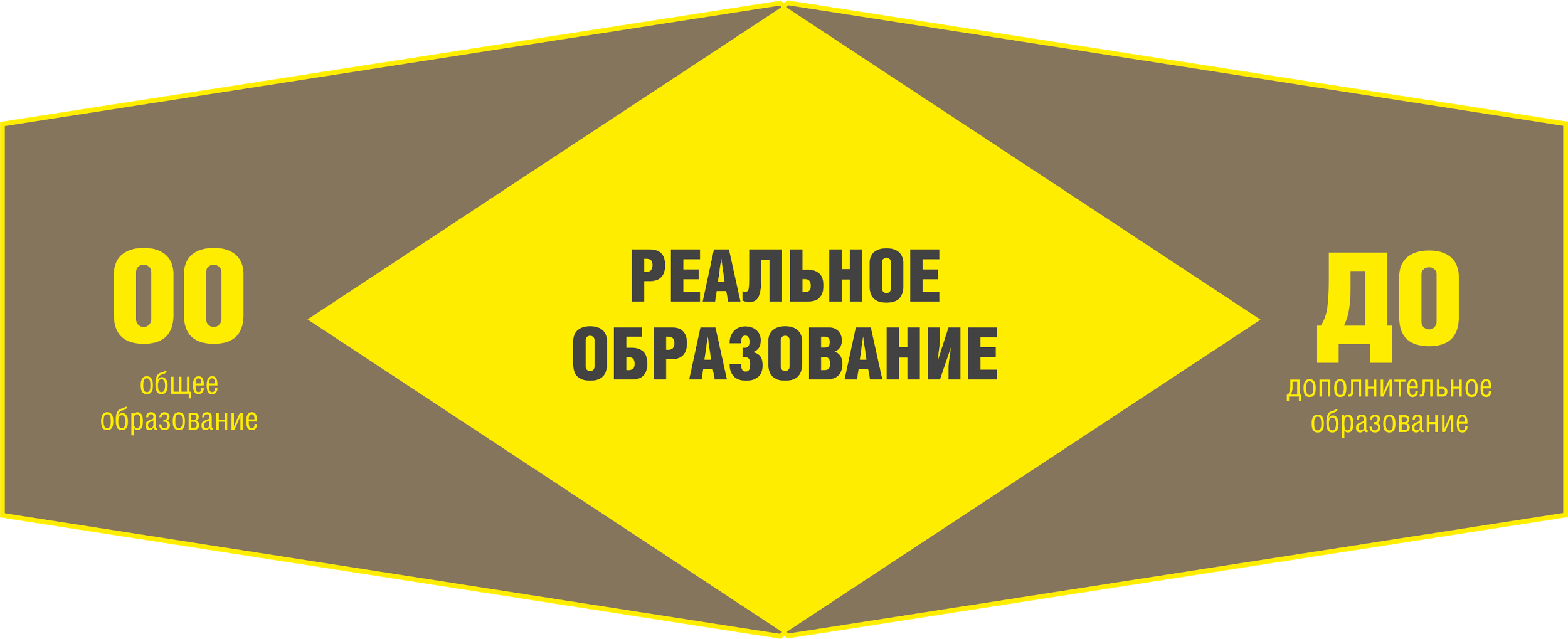 План ближайших мероприятий проекта
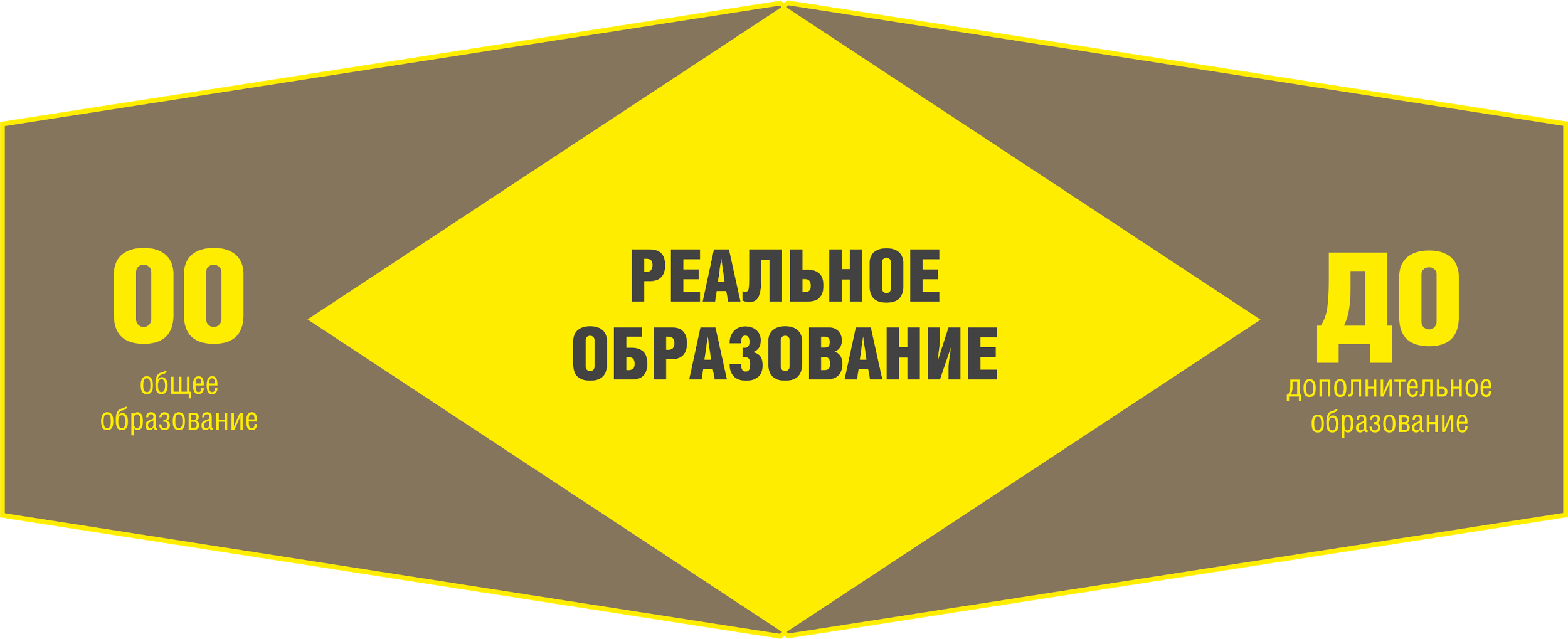 Смысл проекта №1. Предмет ДО
«Дополнительное образование, так или иначе нужно привести к одному знаменателю, который внесет понятную определенность и не разрушит сложившегося многообразия»
А.В. Леонтович, председатель Общероссийского общественного движения творческих педагогов «Исследователь»
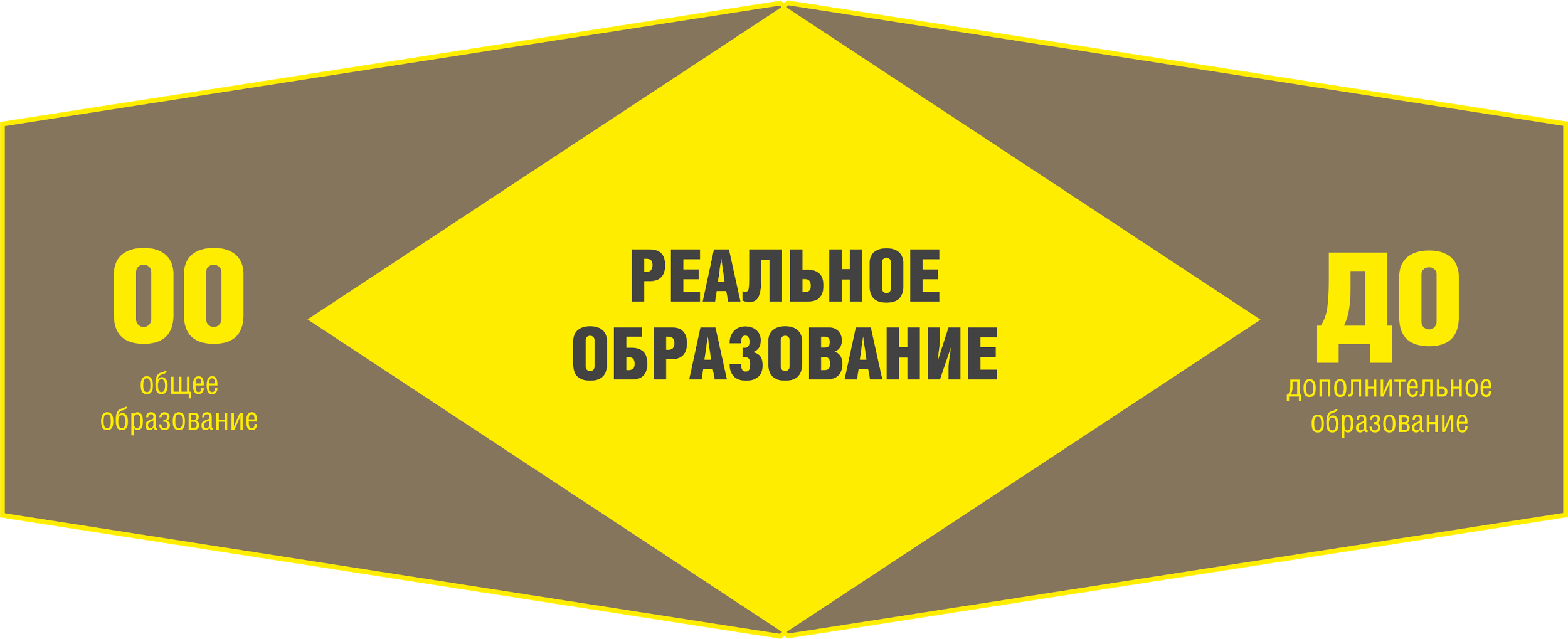 Смысл проекта №2. Результаты
- Мариванна, я учил…- А мне надо, чтобы ты не учил, а выучил!
Типичный разговор ученика и учителя на уроке
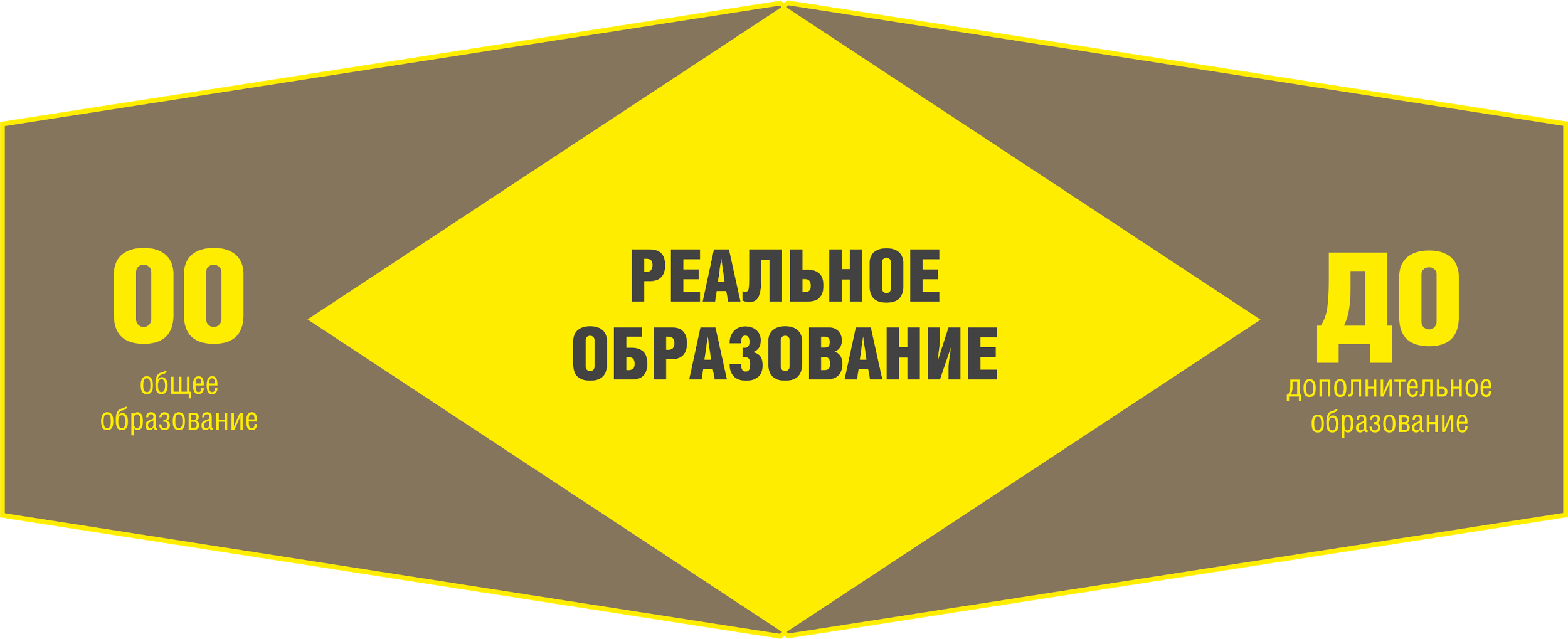 Смысл проекта №3. Новая образовательная форма
«Картина мира»
(исследование)
«Я»
(образование)
«Мир»(производство)
«Отношения»(социальные связи)
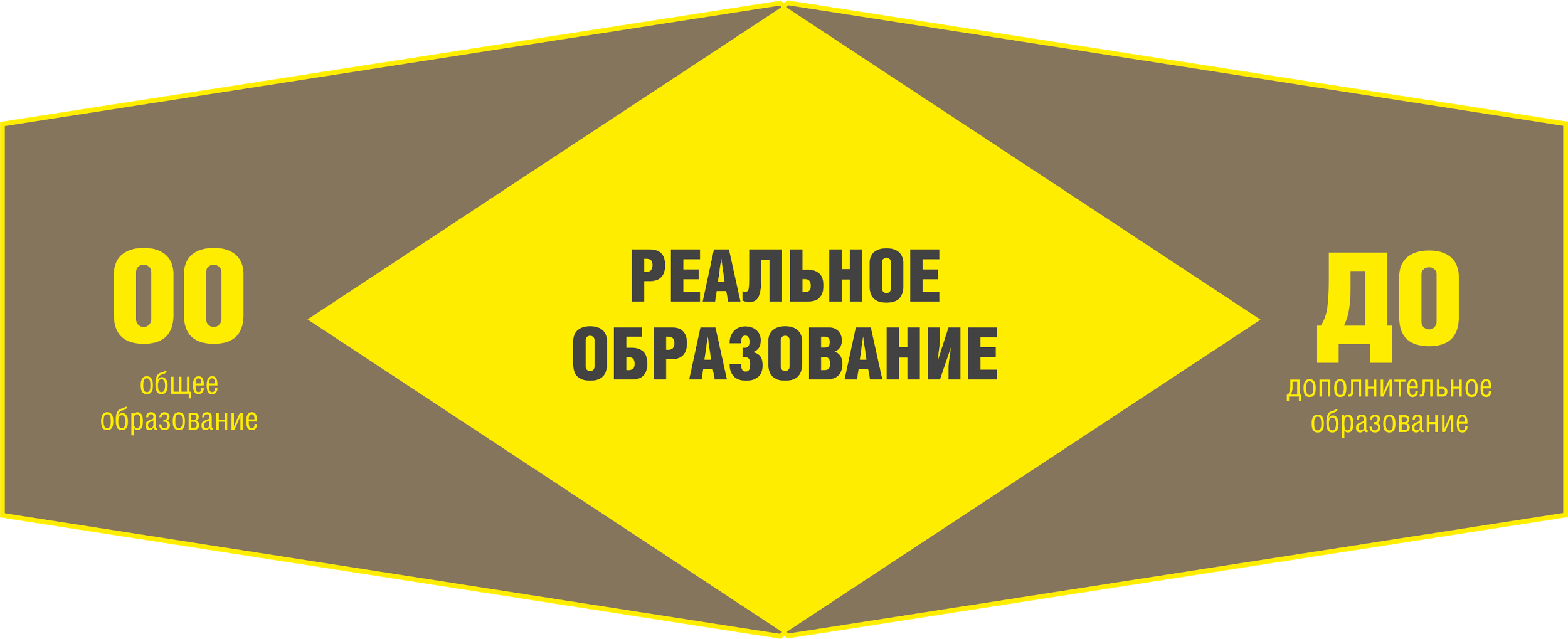 Смысл проекта №4. Интеграция
Целостное образовательное пространство.
 Территориальный образовательный кластер.
 Сетевая кооперация.
 И т.д.
Слова, слова, слова….
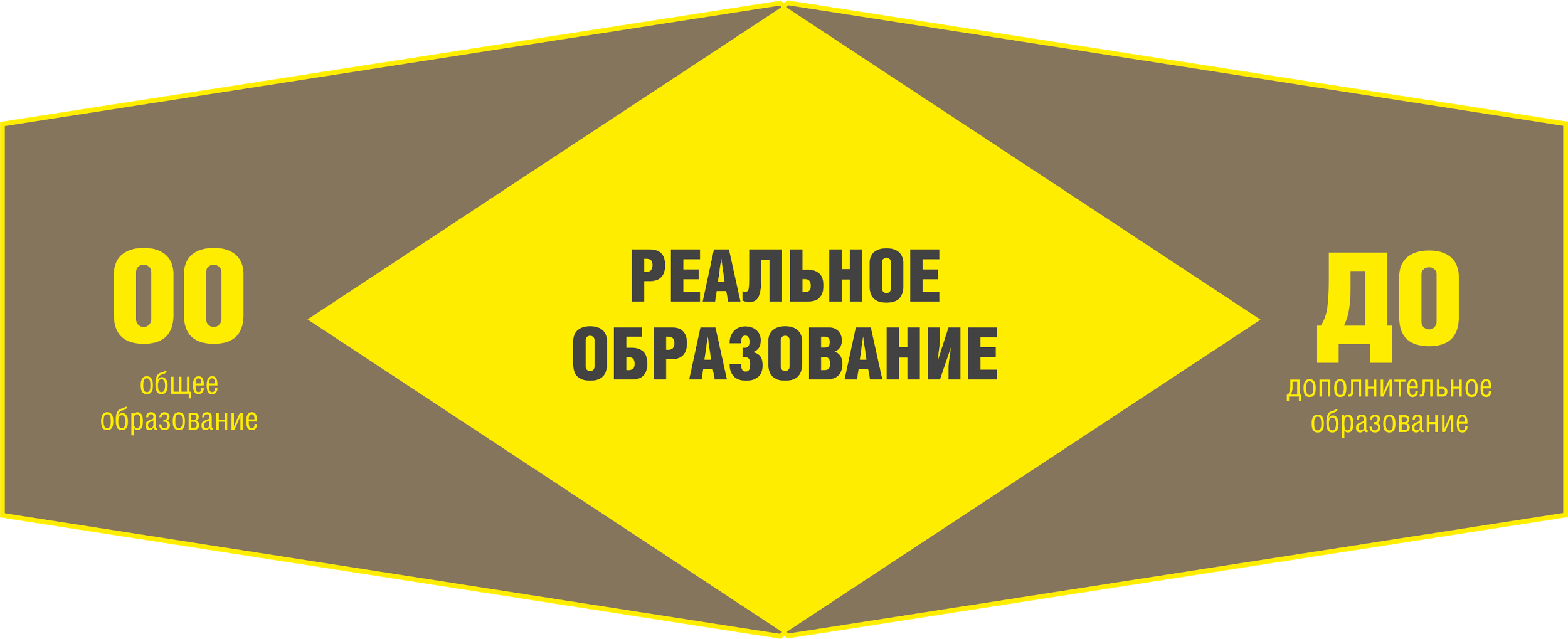 Структура проекта
Анализ проведённого цикла
Внедрение и тиражирование
Подготовка следующего цикла
Проведение грантового конкурса для победителей
Постоянно действующая общественно-профессиональная экспертиза Проекта -
апробация и распространение технологий
Анализ предыдущего цикла
Внедрение и тиражирование
Подготовка текущего цикла
ФОРУМ
Постоянно действующий 
методический семинар -
совершенствование и сопровождение внедренияразработанных программ, инструментов, моделей
Семинар - конференция
Мета-предметная олимпиада
Кадровая школа - подготовка управленческо-педагогических команд из представителей ОО и ДО, владеющих технологиями интеграции ОО и ДО
2-я сессия
1-я сессия
3-я сессия
Конкурс дополнительных общеобразовательных программ, реализуемых в сетевой форме -
выделение лучших программ, инструментов, организационно-управленческих моделей
Финал конкурса
Инфраструктурное сопровождение проекта -
создание сети ресусрных центров и опорных площадок
[Speaker Notes: Проект состоит из повторяющихся годичных циклов, имеющих общую структуру.
Каждый цикл начинается и заканчивается анализом процесса, итогов и результатов предыдущего цикла, работой по внедрению и тиражированию разработанных технологий, а также подготовкой к новому циклу.
В проекте можно выделить четыре взаимосвязанные, но относительно независимые друг от друга линии работы и соответствующие им задачи. Все линии объединяются в итоговом комплексном мероприятии цикла – образовательном форуме.
Первая линия – это Конкурс инновационных дополнительных общеобразовательных программ, реализуемых в сетевой форме и направленных на достижение личностных и метапредметных результатов ФГОС ОО (3 номинации). Главная задача Конкурса – выявление лучших программ, инструментов, оргуправленческих моделей интеграции ОО и ДО. Конкурс состоит из нескольких этапов и завершается публичным финалом в рамках Форума.
Вторая линия – это Очно-заочная кадровая школа, состоящая из трёх очных сессий и межсессионной работы, главная задача которой - подготовка управленческо-педагогических команд  из представителей общего и дополнительного образования, владеющих технологиями интеграции ОО и ДО. Итоги Школы представляются и тестируется рамках Конкурса, а также на Форуме в рамках Метапредметной олимпиады - в виде достижений участников образовательных программ, разработанных в рамках Проекта.
Третья линия – это Постоянно действующий методический семинар, основной задачей которого является совершенствование и сопровождение внедрения разработанных программ, инструментов, моделей. Также в этой линии можно выделить создание и развитие ресурсных центров и опорных площадок Проекта.
Четвёртая линия – это Постоянно действующая общественно-профессиональная экспертиза Проекта, главная задача которой - апробация и распространение всех технологий, разработанных в рамках Проекта. 
Семинар и экспертиза проводятся на протяжении всего цикла в заочной и в очной форме; их итоги представляются, обсуждаются и дорабатываются на Форуме в формате семинара-конференции.
В настоящий момент идёт первый цикл проекта, который стартовал в начале 2016 года. К настоящему моменту проведены две сессии кадровой школы и первый этап конкурса, идёт подготовка третьей сессии школы и второго этапа конкурса. Цикл 2017 года планируется как общекраевой, 2018 года – как межрегиональный, 2019 (в рамках развития Проекта) – как федеральный.]
МИНИСТЕРСТВО ОБРАЗОВАНИЯ КРАСНОЯРСКОГО КРАЯКГБОУ ДО «Красноярский краевой Дворец пионеров»
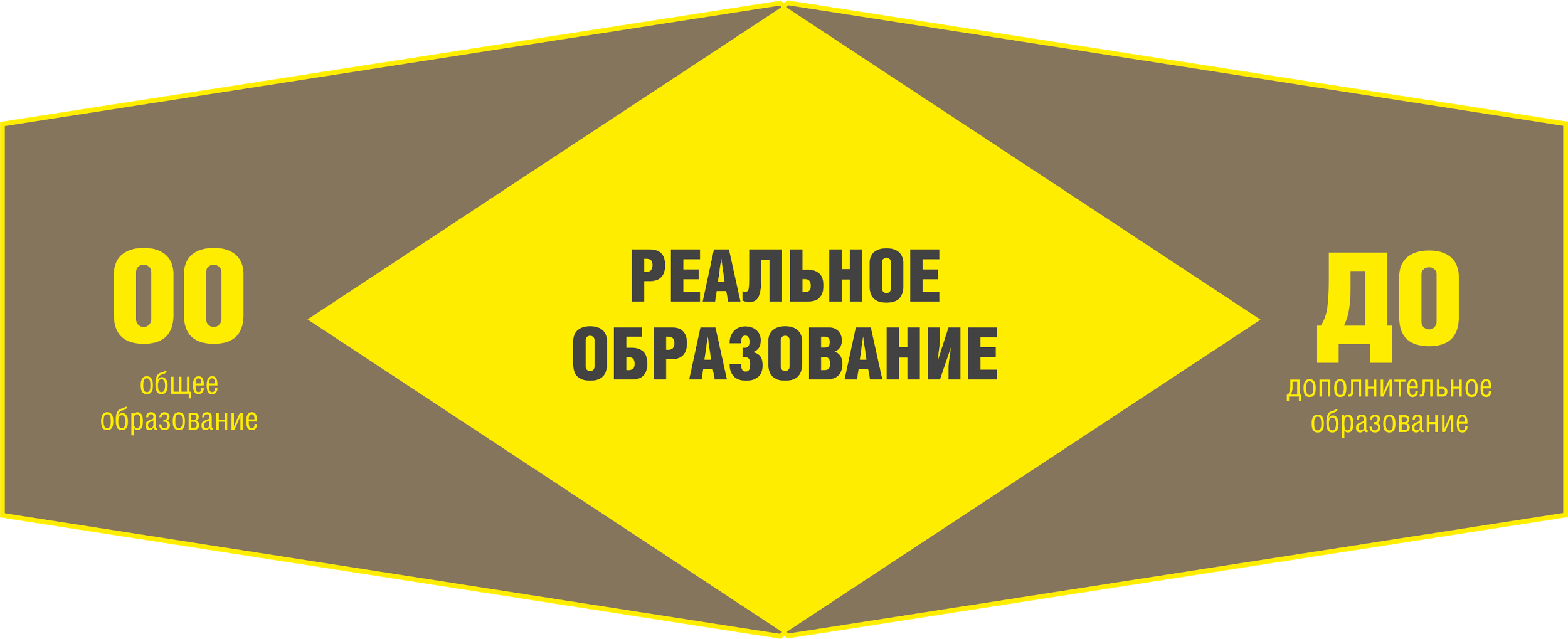 Региональная система интеграции дополнительного и общего образования «Реальное образование»